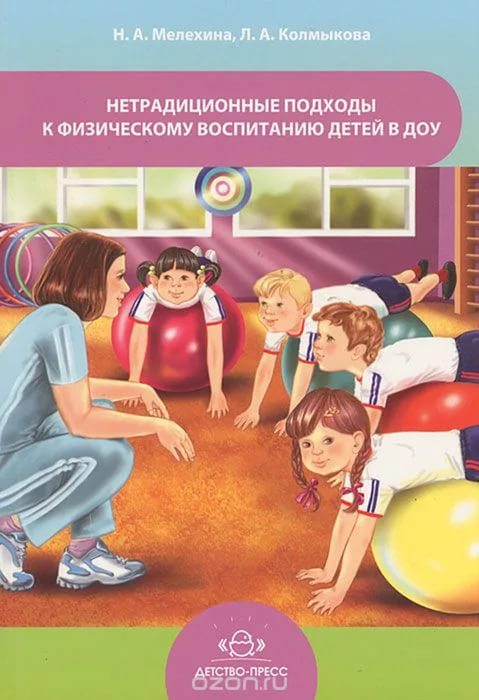 ФОРМЫ  ФИЗКУЛЬТУРНЫХ  ЗАНЯТИЙ                      В   ДЕТСКОМ  САДУ
ТРАДИЦИОННЫЕ

Вводная часть

Основная часть

Заключительная часть
НЕТРАДИЦИОННЫЕ
- Аэробика
- Степ-аэробика
- Фитбол-гимнастика
- Стретчинг
- Йога
- Парная гимнастика
- Занятия на тренажёрах
- Лечебная гимнастика
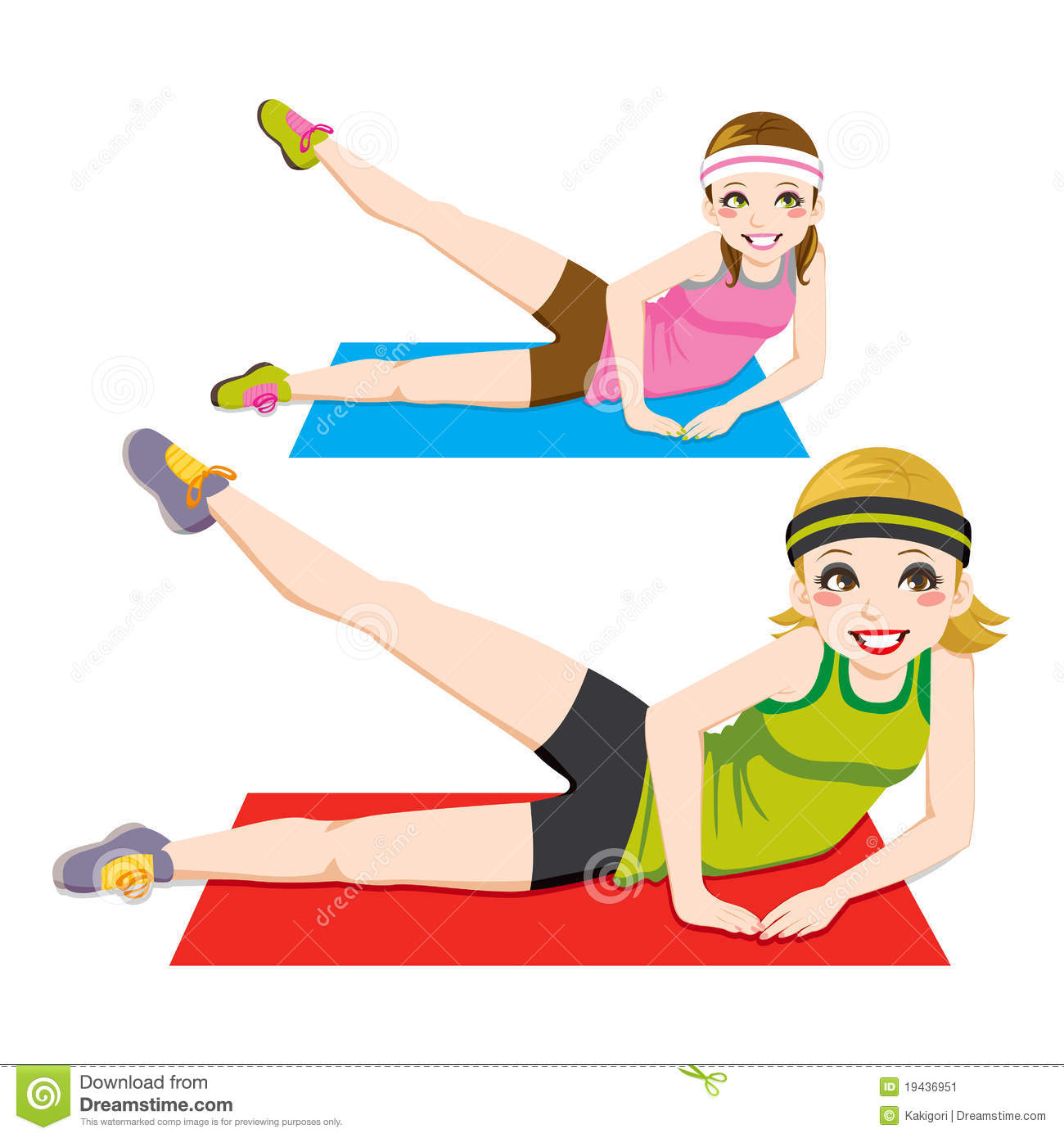 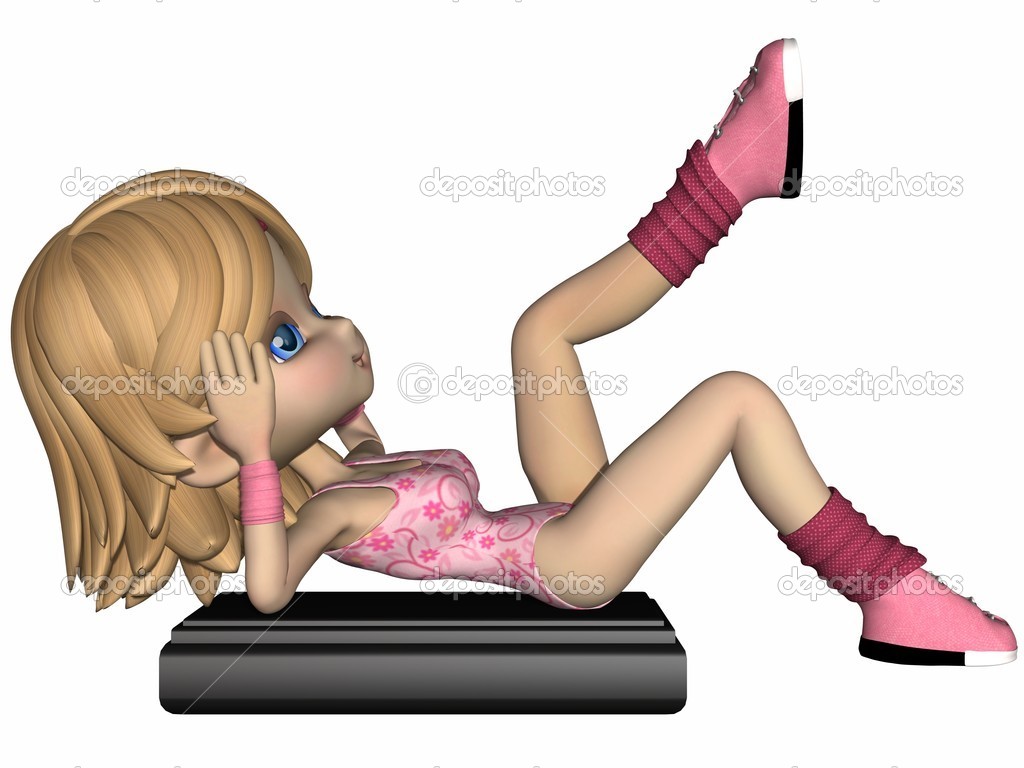 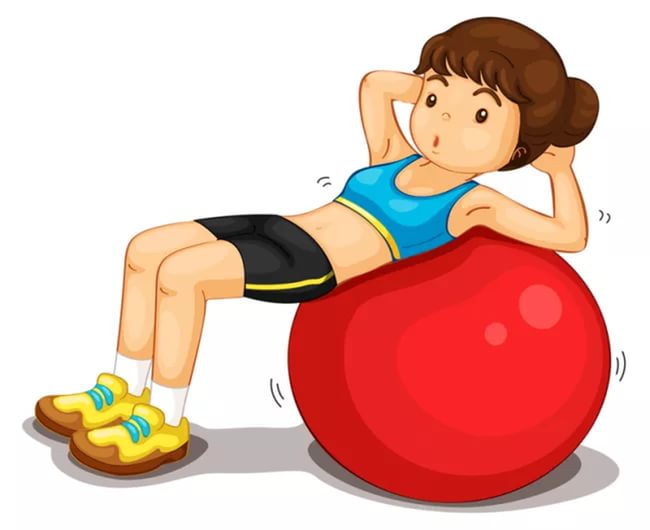 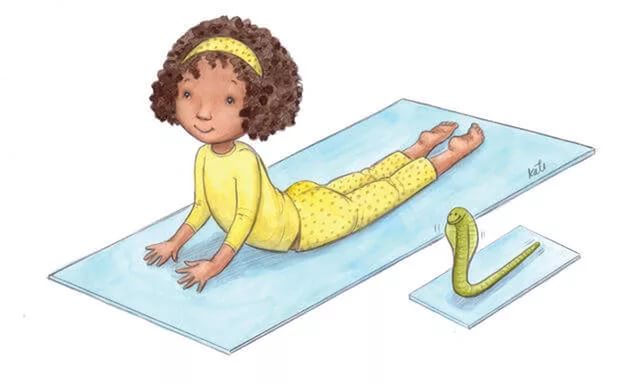 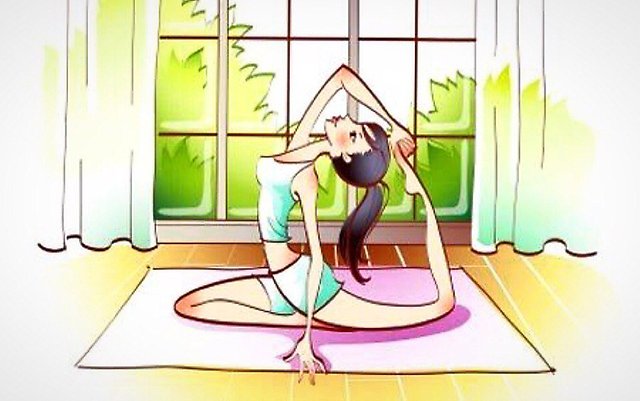 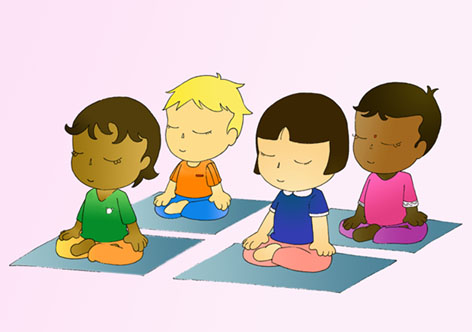 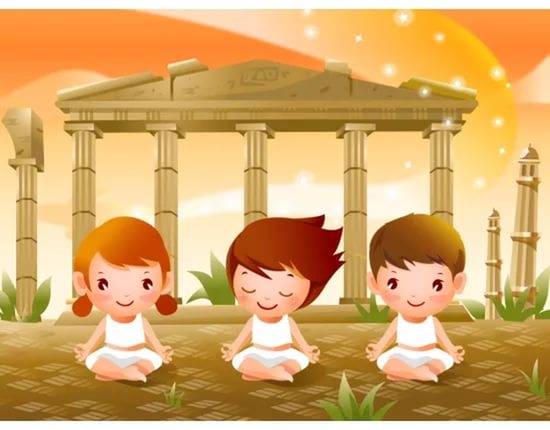 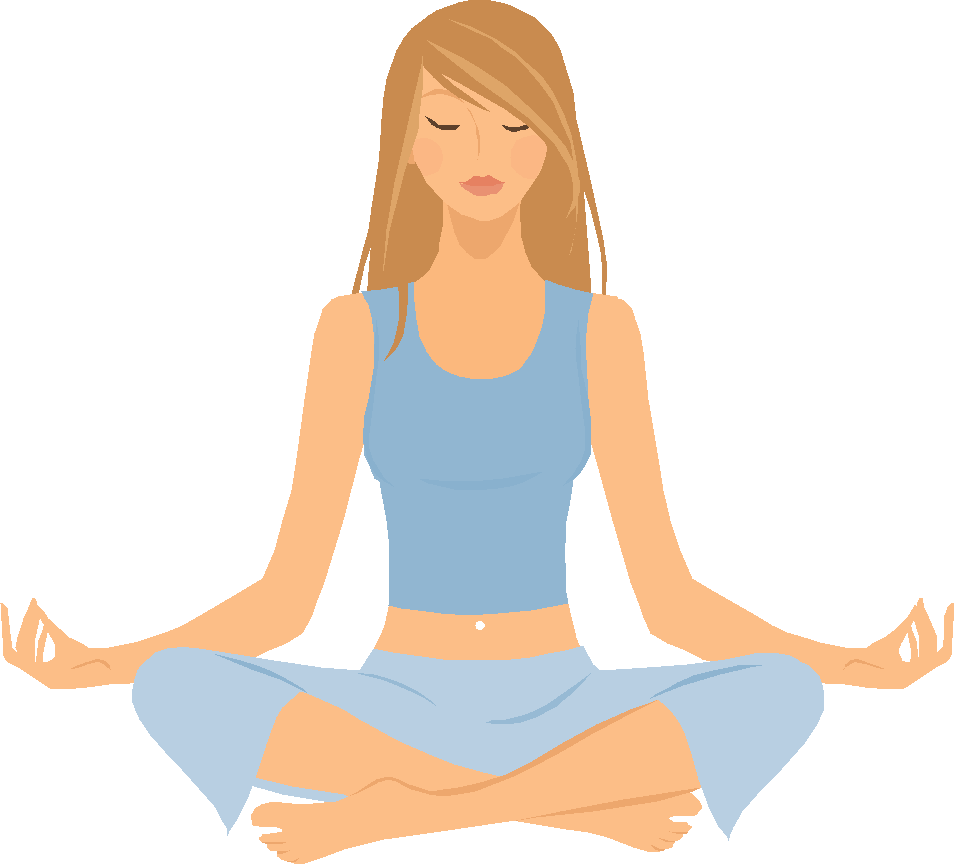 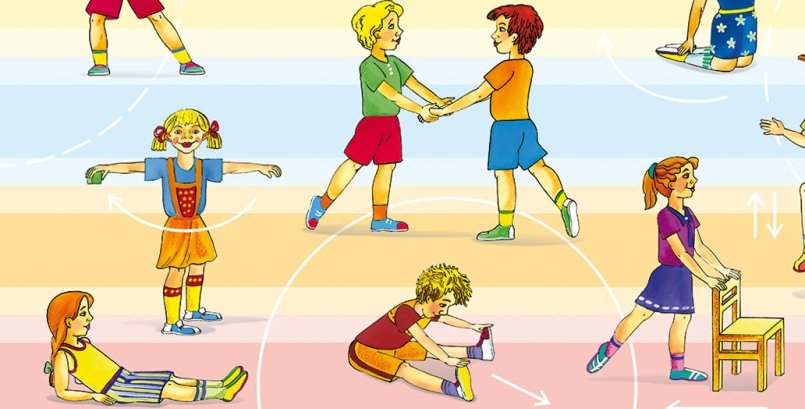 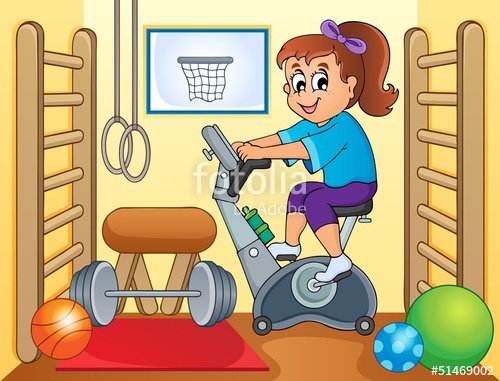 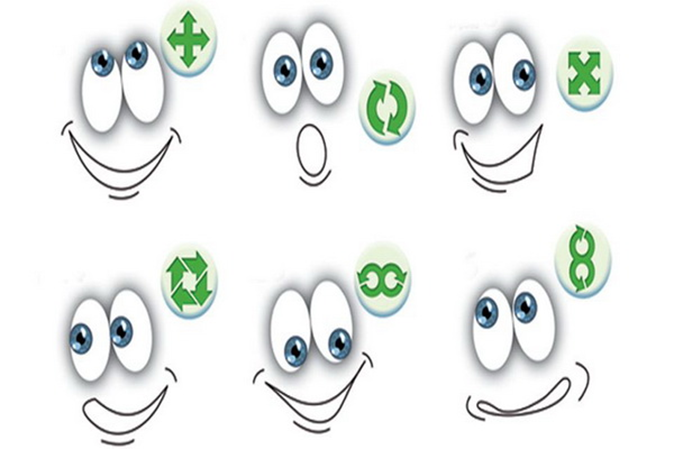 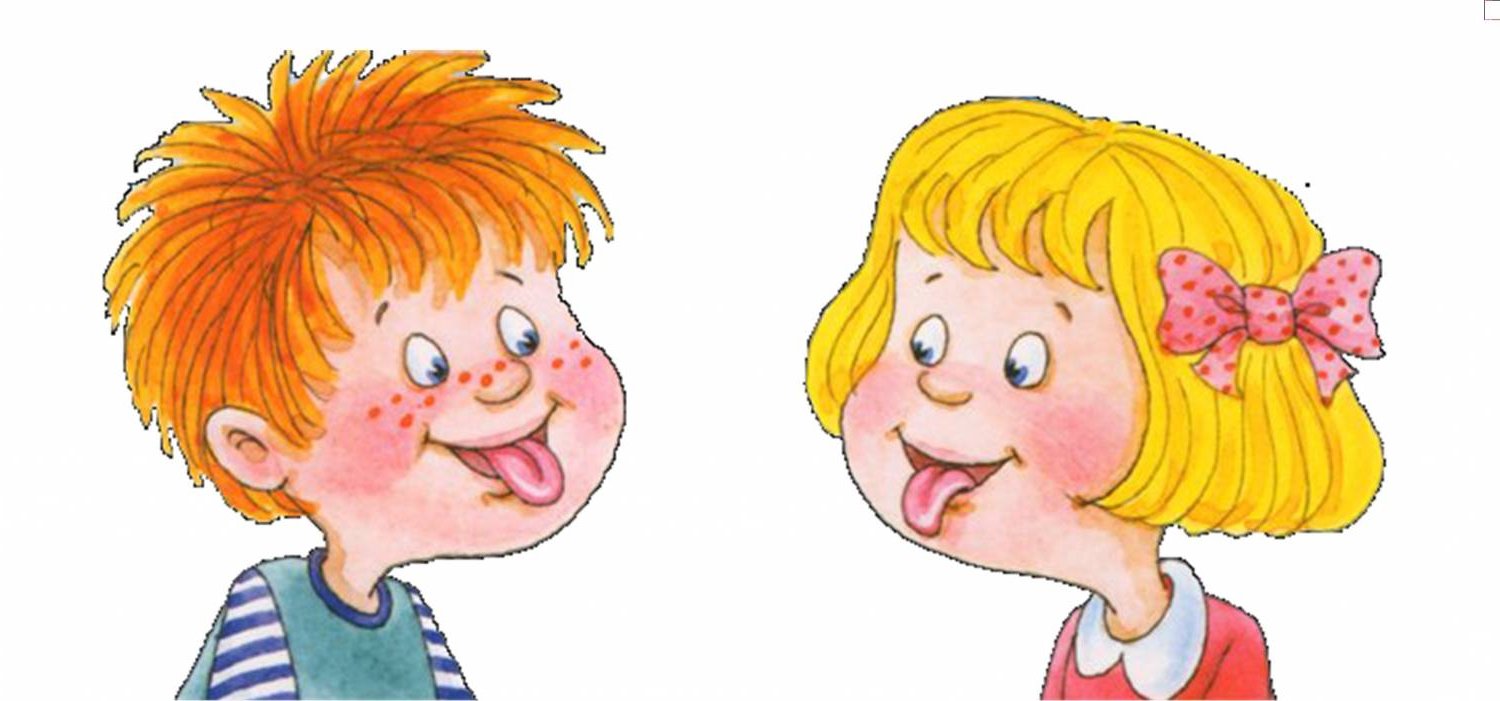 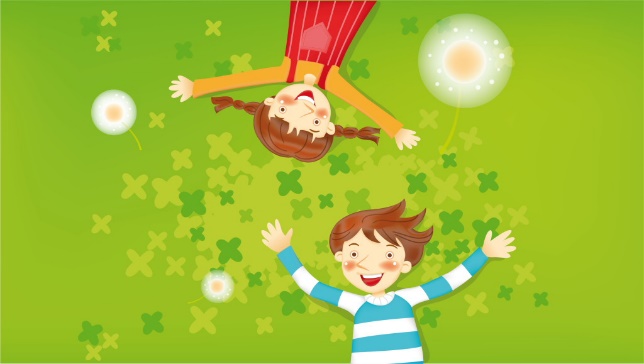 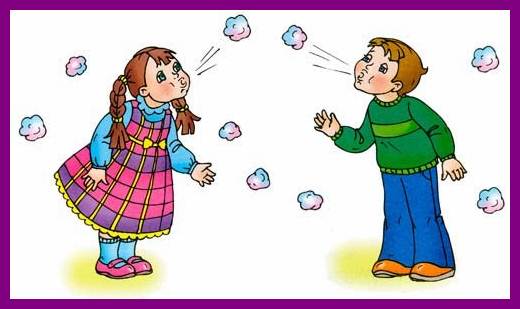 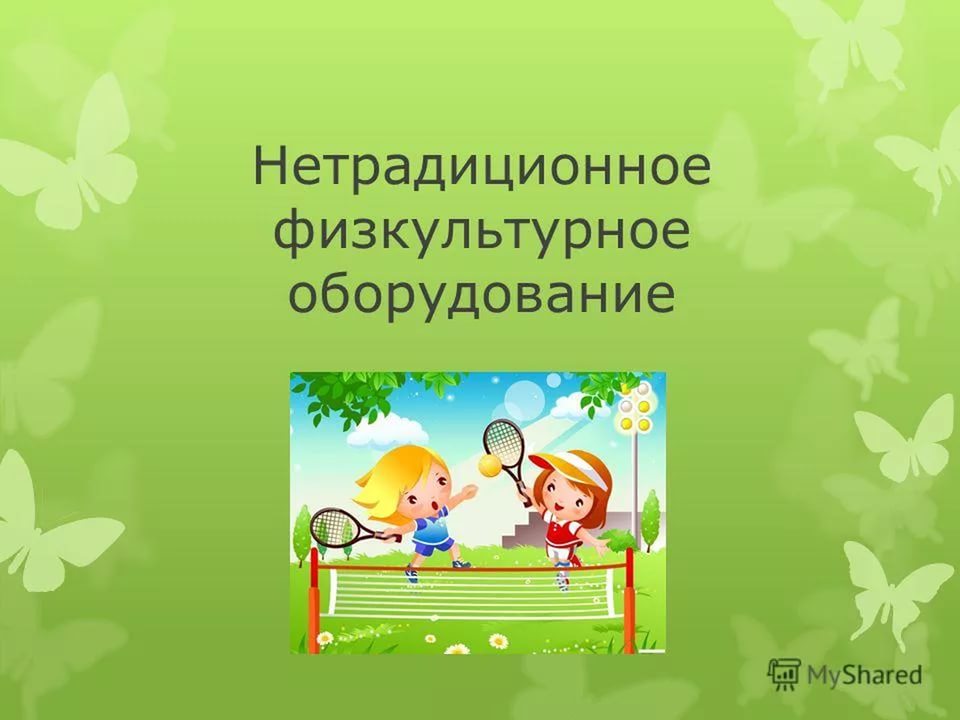 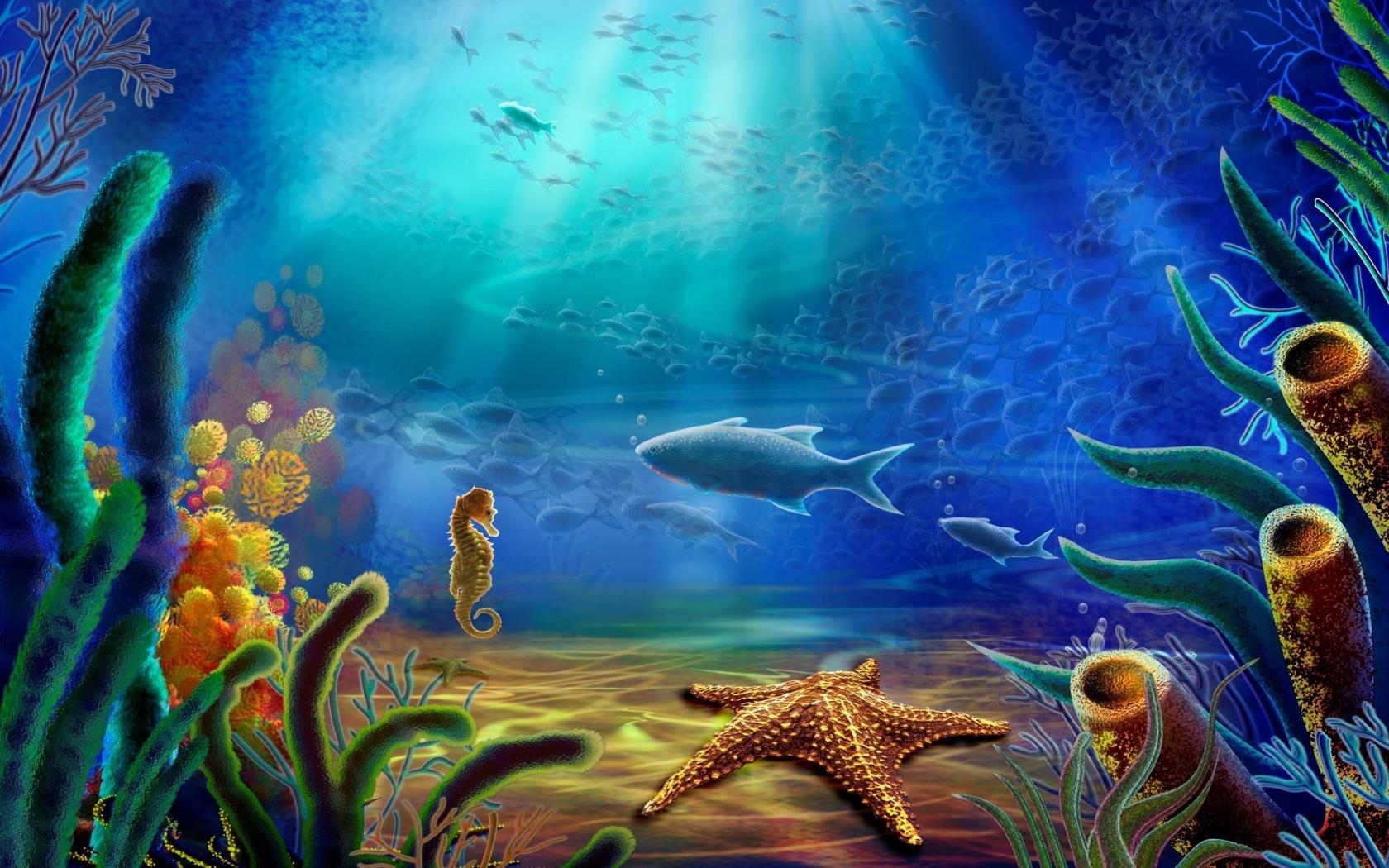 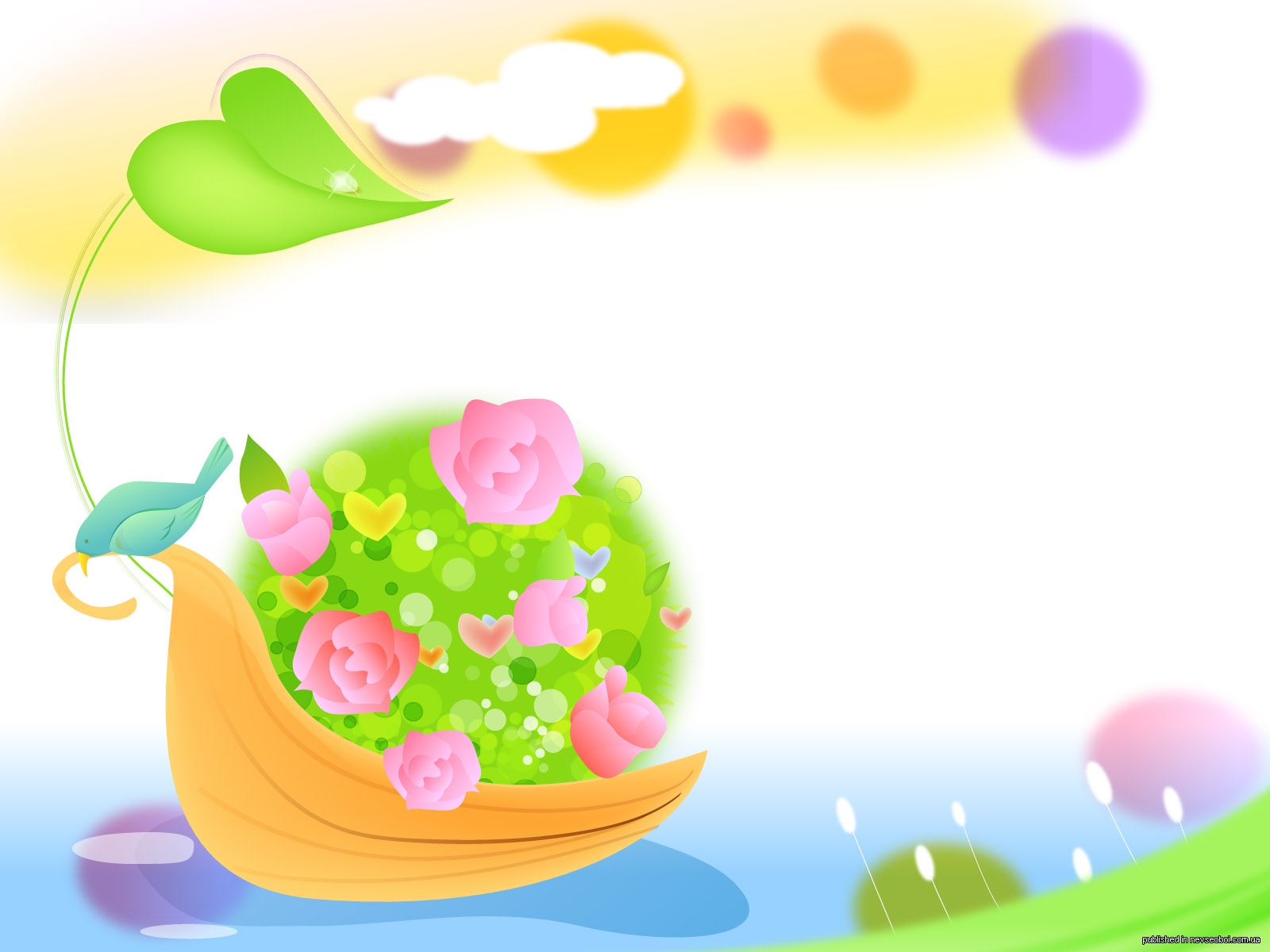 БУДЬТЕ  ЗДОРОВЫ !

         СПАСИБО
                 ЗА
       ВНИМАНИЕ !